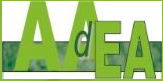 X CURSO DE ACTUALIZACIÓN EN PATOLOGÍA AUTOINMUNE DE LA AADEA
SÍNDROMES AUTOINFLAMATORIOS SISTÉMICOS (Fiebre, genética e historia)
Caso clínico
Varón de 65 años con urticaria crónica…
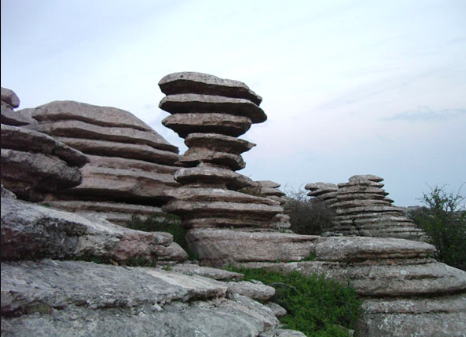 30 noviembre-1 diciembre
Antequera (Málaga)
Alexandra María Aceituno Caño.
MIR. Servicio de Medicina Interna.
Complejo Hospitalario Torrecárdenas (Almería)
X CURSO DE ACTUALIZACIÓN EN PATOLOGÍA AUTOINMUNE DE LA AADEA
SÍNDROMES AUTOINFLAMATORIOS SISTÉMICOS (Fiebre, genética e historia)
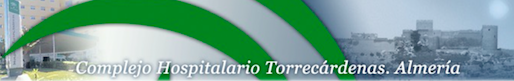 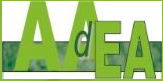 Antecedentes clínicos…
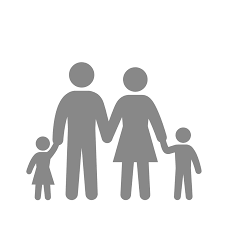 Leucemia mieloide crónica.




65 años de edad.

Hipertensión arterial esencial 

Síndrome depresivo

No alergias medicamentosas. 

Tratamiento habitual:  Losartán 100 mg. Amlodipino 5mg.
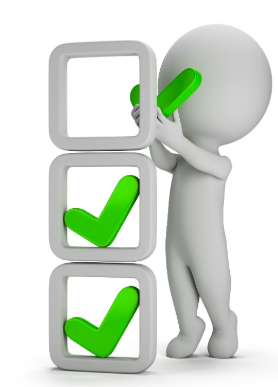 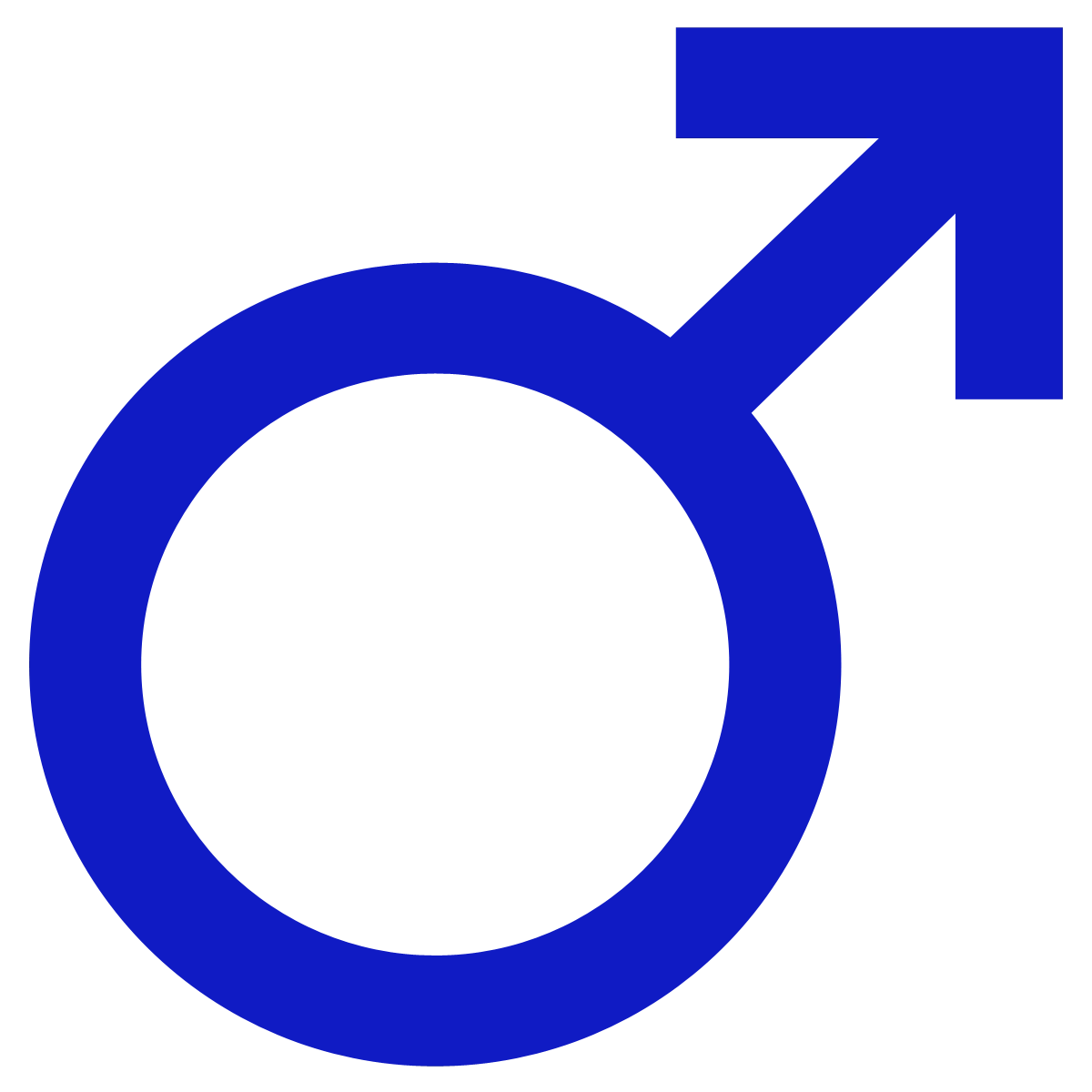 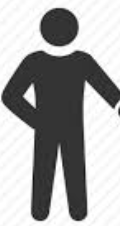 [Speaker Notes: Hace 12 años…o]
X CURSO DE ACTUALIZACIÓN EN PATOLOGÍA AUTOINMUNE DE LA AADEA
SÍNDROMES AUTOINFLAMATORIOS SISTÉMICOS (Fiebre, genética e historia)
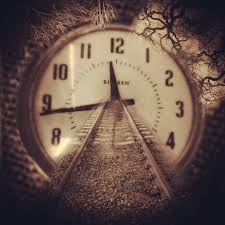 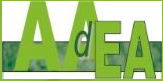 Inicio de los síntomas…
Brotes diarios de lesiones urticariformes                Urticaria crónica idiopática

Hipoacusia neurosensorial 

Fiebre recurrente + Ascenso RFA 
Biopsia lesión: Infiltrado neutrofílico en dermis. Descarta vasculitis.
Estudio genético enfermedades autoinflamatorias con fiebre periódica - 
(TNFRSF1A, MVK, NLRP3, NLRP12, MEFV)
Leucocitosis neutrofílica + paraproteinemia
	
Coxartrosis + Hiperostosis esquelética difusa		PTC


Síndrome constitucional + artralgias + cefalea
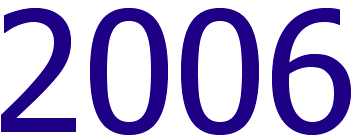 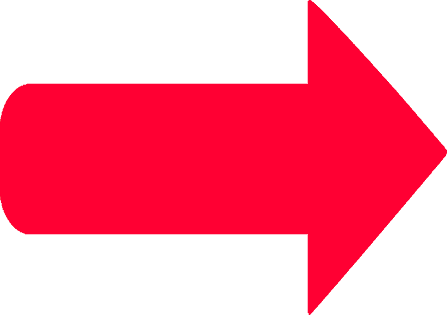 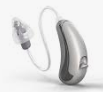 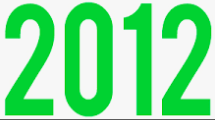 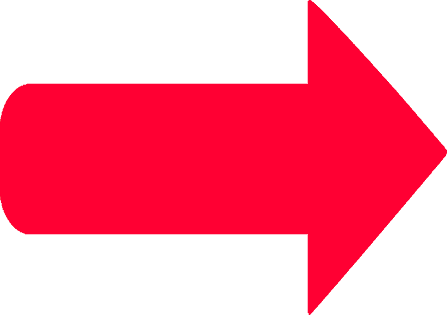 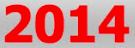 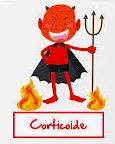 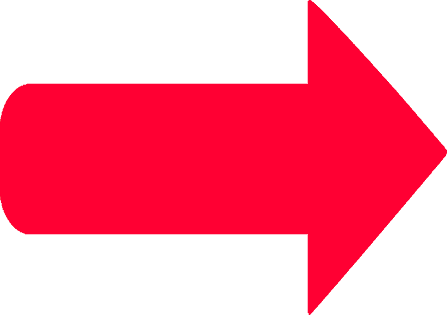 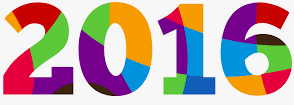 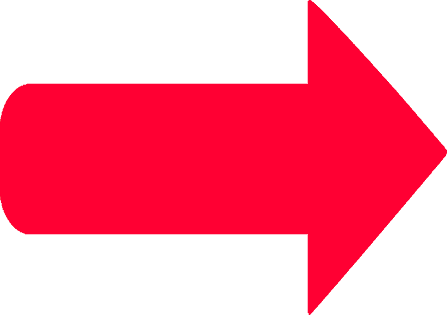 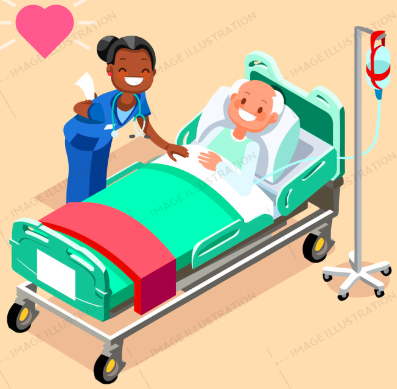 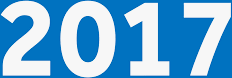 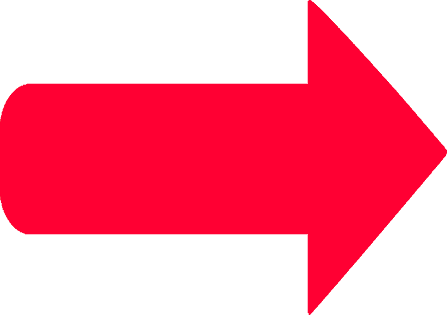 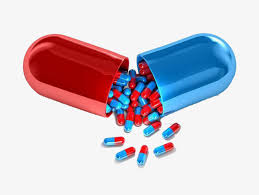 Corticoides, antihistamínicos, omalizumab y metotrexate…
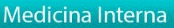 [Speaker Notes: 2016 valora Reumatologo siempre dosis variables de CTC…Dolor osteomuscular (RM)
2017 va a consulta de Nuerología y Mi se deriva para ingreso hospitalario. 

++Cuadro depresivo importante afecta calidad de vida.]
X CURSO DE ACTUALIZACIÓN EN PATOLOGÍA AUTOINMUNE DE LA AADEA
SÍNDROMES AUTOINFLAMATORIOS SISTÉMICOS (Fiebre, genética e historia)
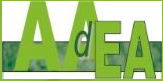 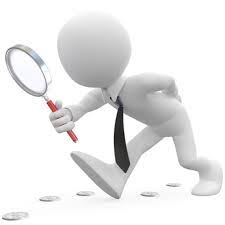 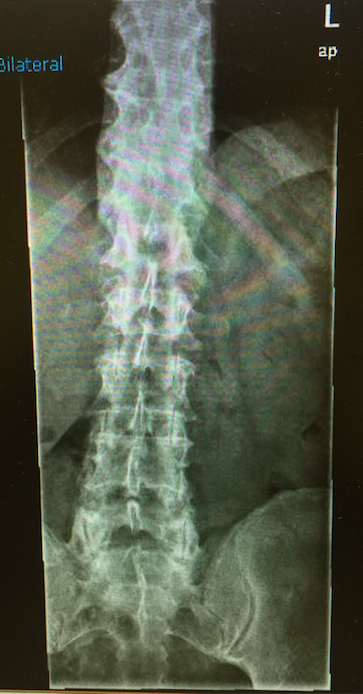 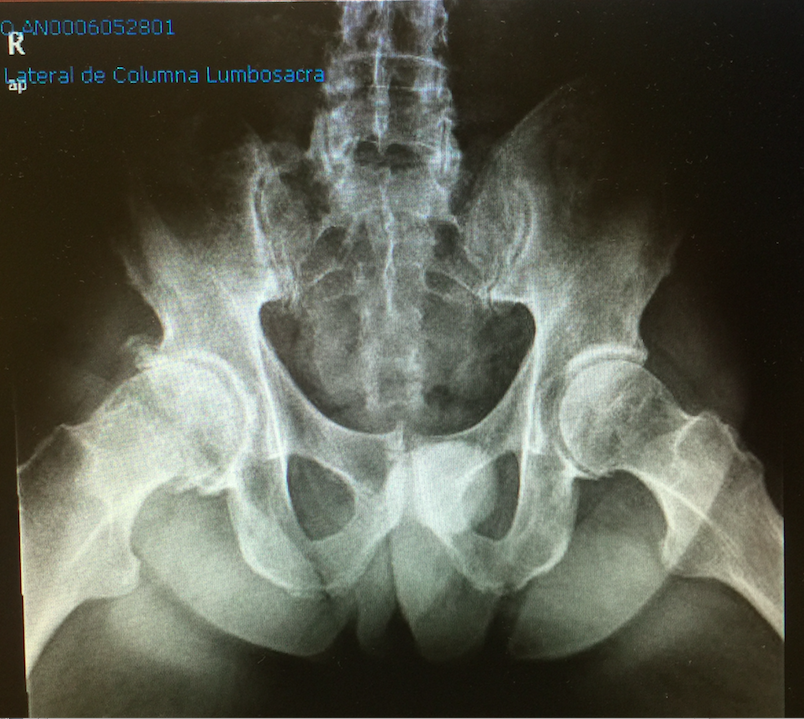 X CURSO DE ACTUALIZACIÓN EN PATOLOGÍA AUTOINMUNE DE LA AADEA
SÍNDROMES AUTOINFLAMATORIOS SISTÉMICOS (Fiebre, genética e historia)
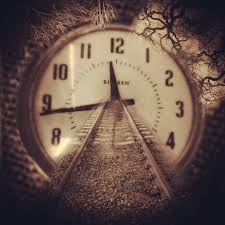 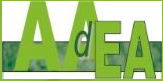 Inicio de los síntomas…
Brotes diarios de lesiones urticariformes                Urticaria crónica idiopática

Hipoacusia neurosensorial 

Fiebre recurrente + Ascenso RFA 
Biopsia lesión: Infiltrado neutrofílico en dermis. Descarta vasculitis.
Estudio genético enfermedades autoinflamatorias con fiebre periódica - 
(TNFRSF1A, MVK, NLRP3, NLRP12, MEFV)
Leucocitosis neutrofílica + paraproteinemia
	
Coxartrosis + Hiperostosis esquelética difusa		PTC


Síndrome constitucional + artralgias + cefalea
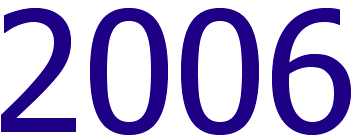 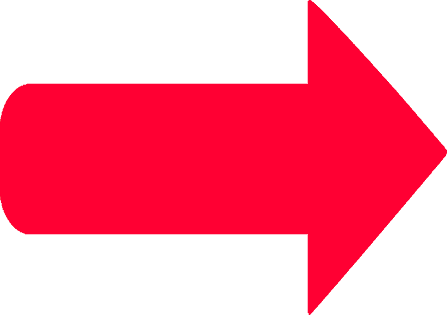 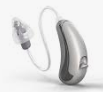 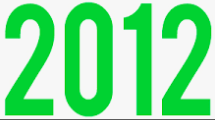 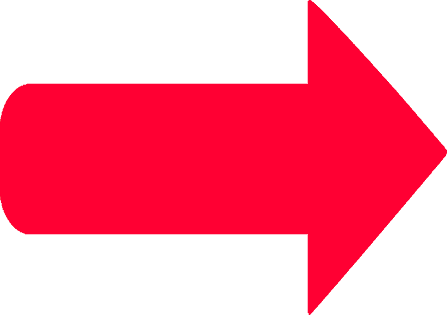 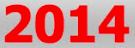 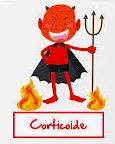 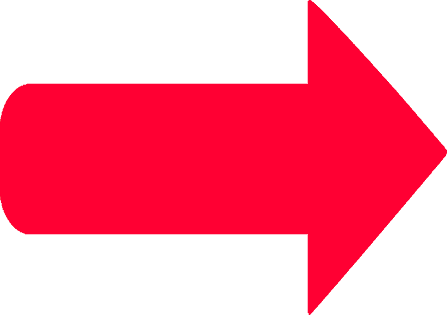 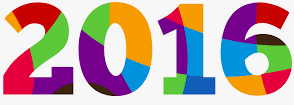 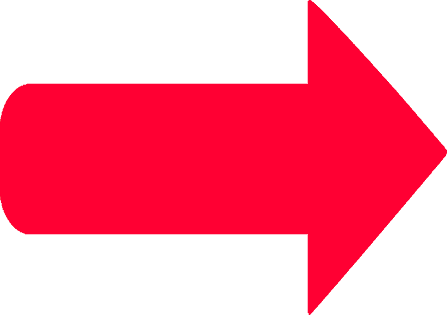 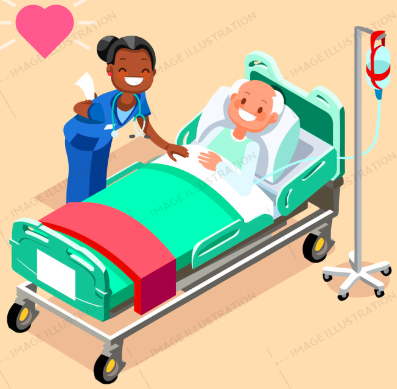 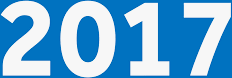 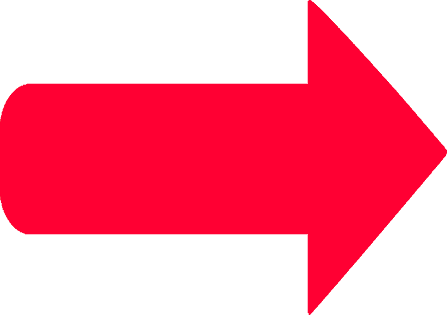 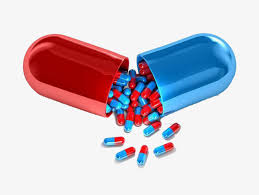 Corticoides, antihistamínicos, omalizumab y metotrexate…
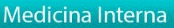 [Speaker Notes: 2016 valora Reumatologo siempre dosis variables de CTC…Dolor osteomuscular (RM)
2017 va a consulta de Nuerología y Mi se deriva para ingreso hospitalario. 

++Cuadro depresivo importante afecta calidad de vida.]
X CURSO DE ACTUALIZACIÓN EN PATOLOGÍA AUTOINMUNE DE LA AADEA
SÍNDROMES AUTOINFLAMATORIOS SISTÉMICOS (Fiebre, genética e historia)
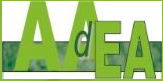 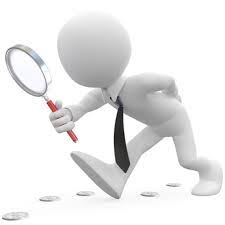 Exploración física…
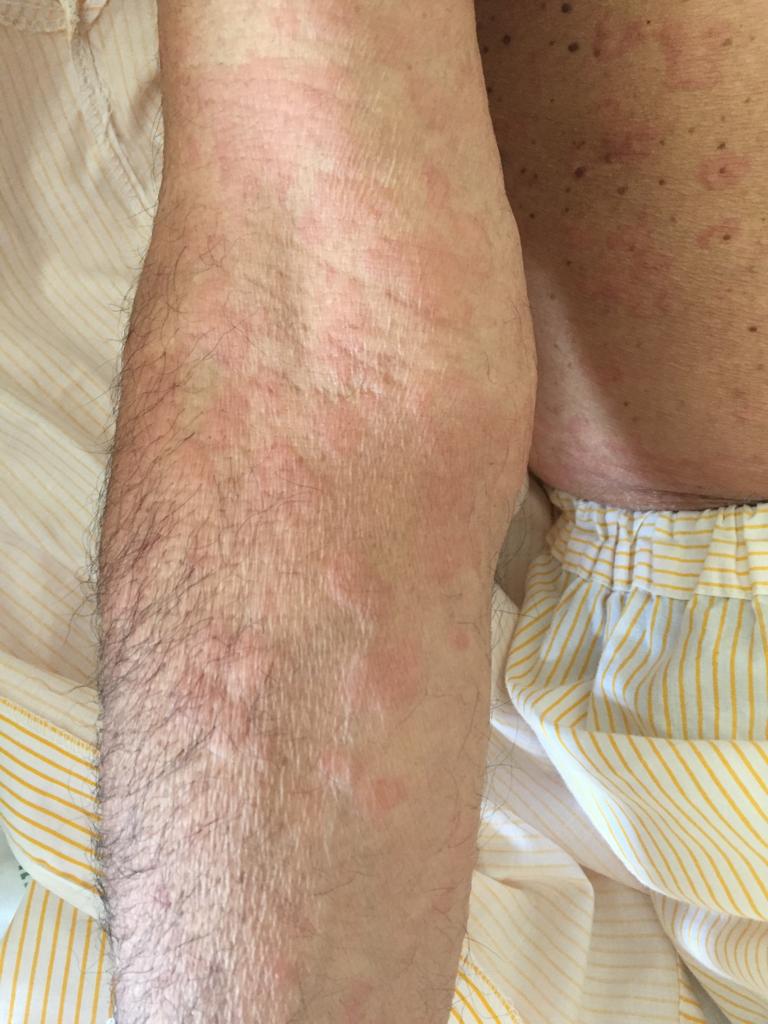 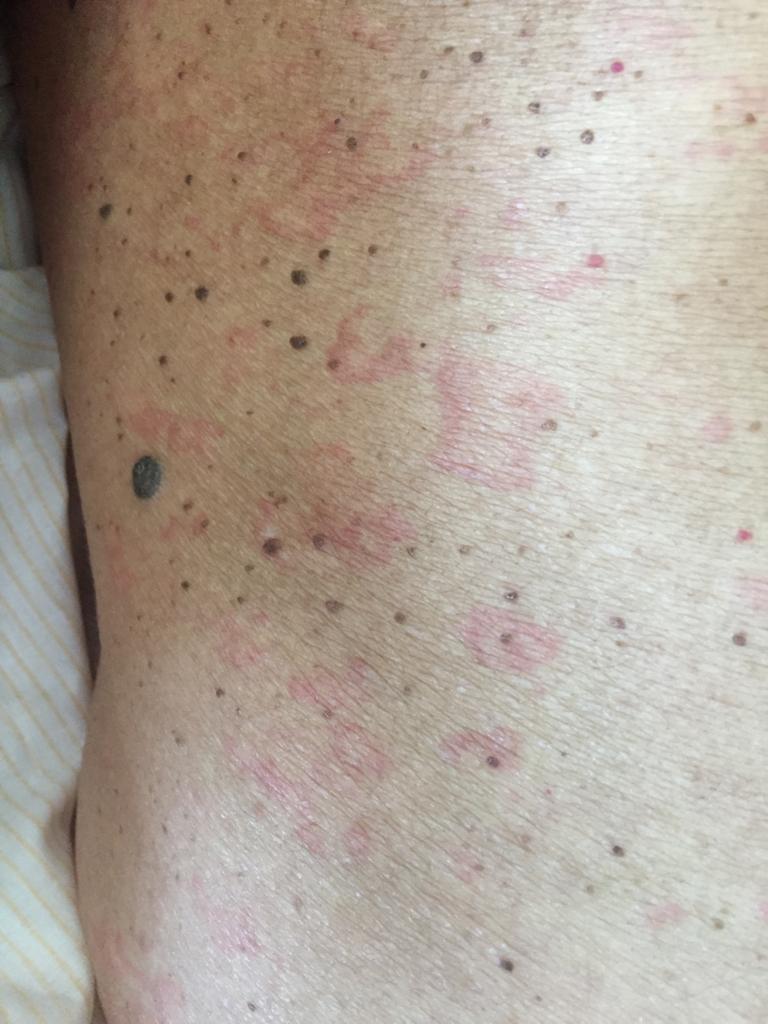 [Speaker Notes: Papulares en EE y circinadas en tronco. Respeta cara palmas y plantas.]
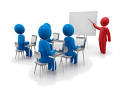 X CURSO DE ACTUALIZACIÓN EN PATOLOGÍA AUTOINMUNE DE LA AADEA
SÍNDROMES AUTOINFLAMATORIOS SISTÉMICOS (Fiebre, genética e historia)
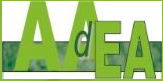 Pruebas complementarias…
Leucocitosis con neutrofilia. PCR 12 mg/dl, VSG 79 mm/h.
		FR, ECA, ANA, ANCA, Complemento normal.
		Proteinograma: Banda monoclonal región Gamma. IgM 677 mg/dl. IgG4 normal.
		Componente M 5,11%. VEGF normal.
		Serología: Infección pasada VHB (DNA -)

		Sedimento normal. No proteinuria.					
		
		
		Mantoux  + (10mm)


		Adenopatías subcentrimétricas										
													 															
		FISH del 6q23 -. Descarta Waldeström
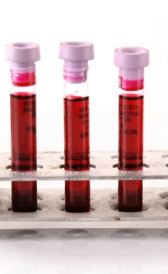 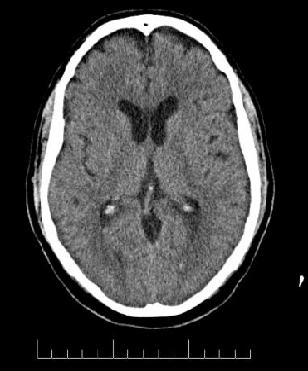 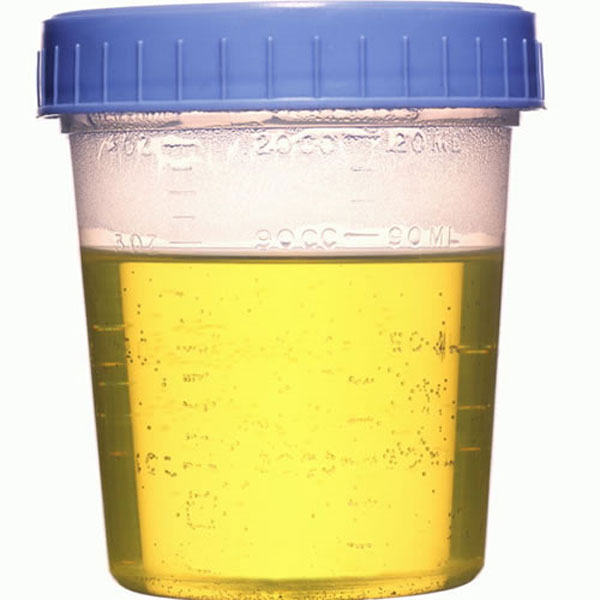 Normal





Polineuropatía sensitivo 
motora de MMII.
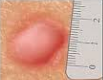 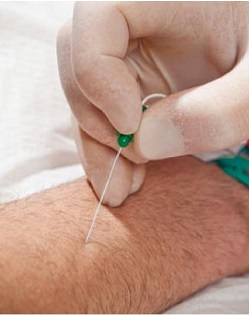 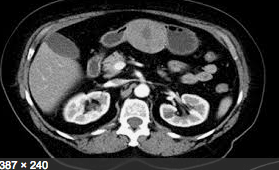 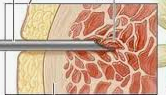 [Speaker Notes: Mantoux : Isoniazida (no tos, adenopatías similares, fiebre de 12 años……)

Adenopatías: ya existian en años previos 2015 y 16, sin cambios. (no insistir en PET)
Polineuropatía: descrita hasta en 50% en algunas series de casos.

Proteinograma: En sólo uno aparece banda IgG.]
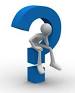 X CURSO DE ACTUALIZACIÓN EN PATOLOGÍA AUTOINMUNE DE LA AADEA
SÍNDROMES AUTOINFLAMATORIOS SISTÉMICOS (Fiebre, genética e historia)
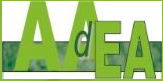 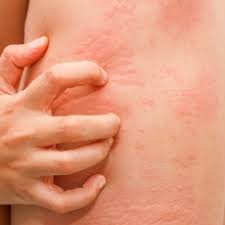 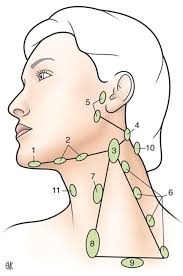 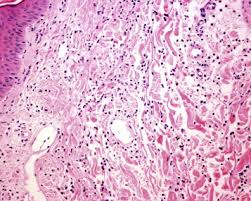 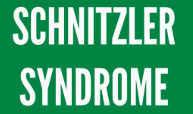 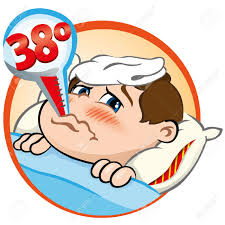 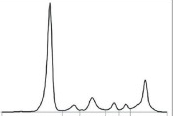 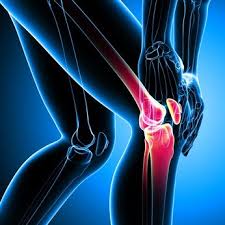 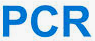 [Speaker Notes: PREGUNTAS:
Afectación neurológica auditiva: ya descrito como mejora: 
Amiloidosis: No proteinuria, hepatoesplenomegalia. Valorar mejora con tratamiento.

Manoux : Isoniazida 

Adenopatías: ya existian en años previos 2015 y 16, sin cambios. (no insistir en PET)
Polineuropatía: descrita hasta en 50% en algunas series de casos.

Proteinograma: En sólo uno aparece banda IgG.]
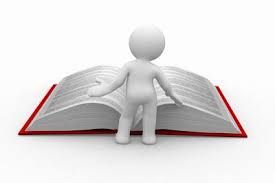 X CURSO DE ACTUALIZACIÓN EN PATOLOGÍA AUTOINMUNE DE LA AADEA
SÍNDROMES AUTOINFLAMATORIOS SISTÉMICOS (Fiebre, genética e historia)
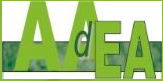 Síndrome de Schnitzler…
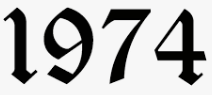 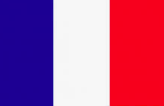 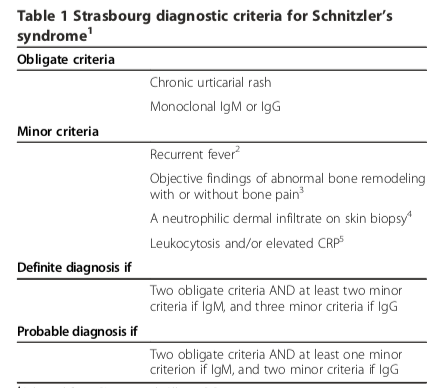 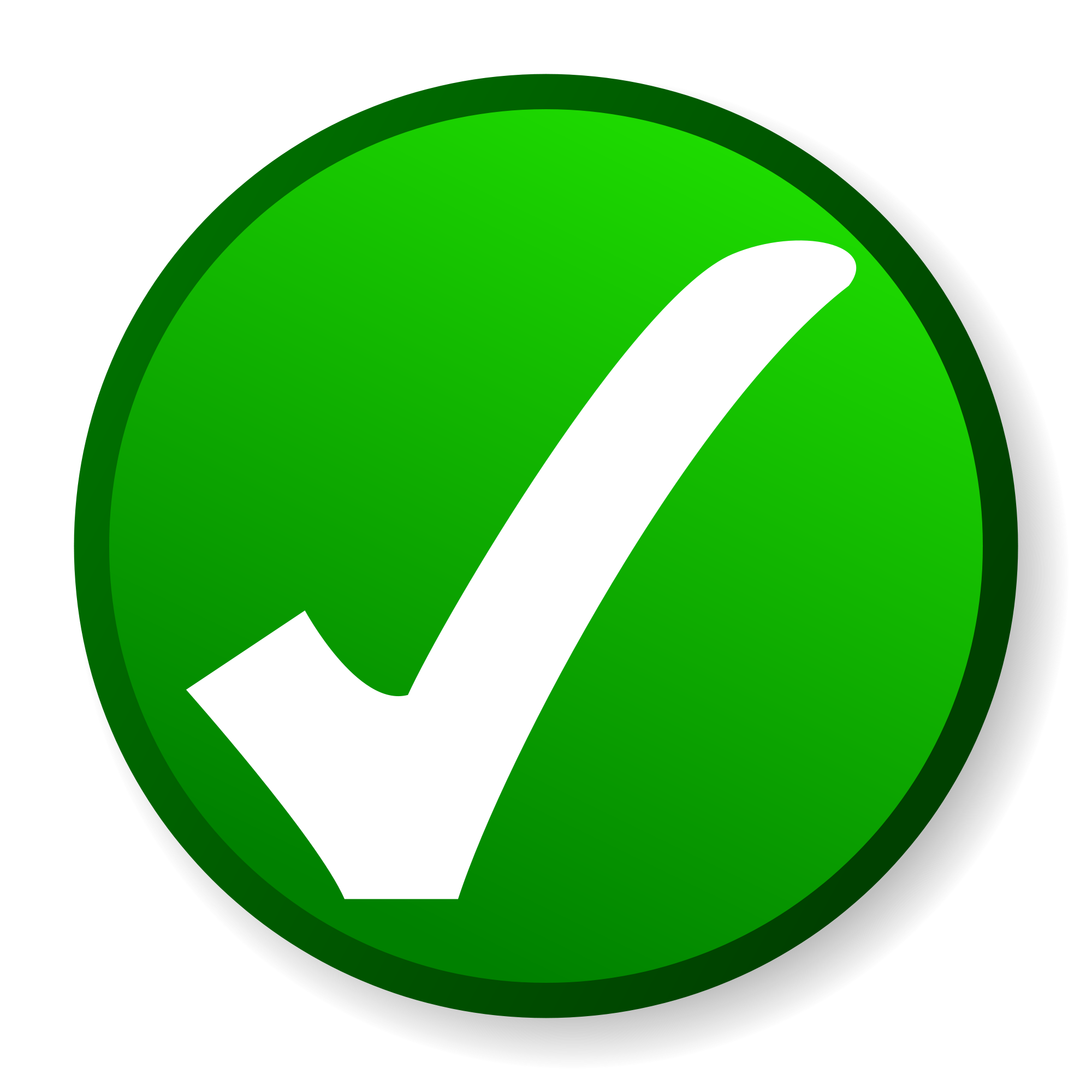 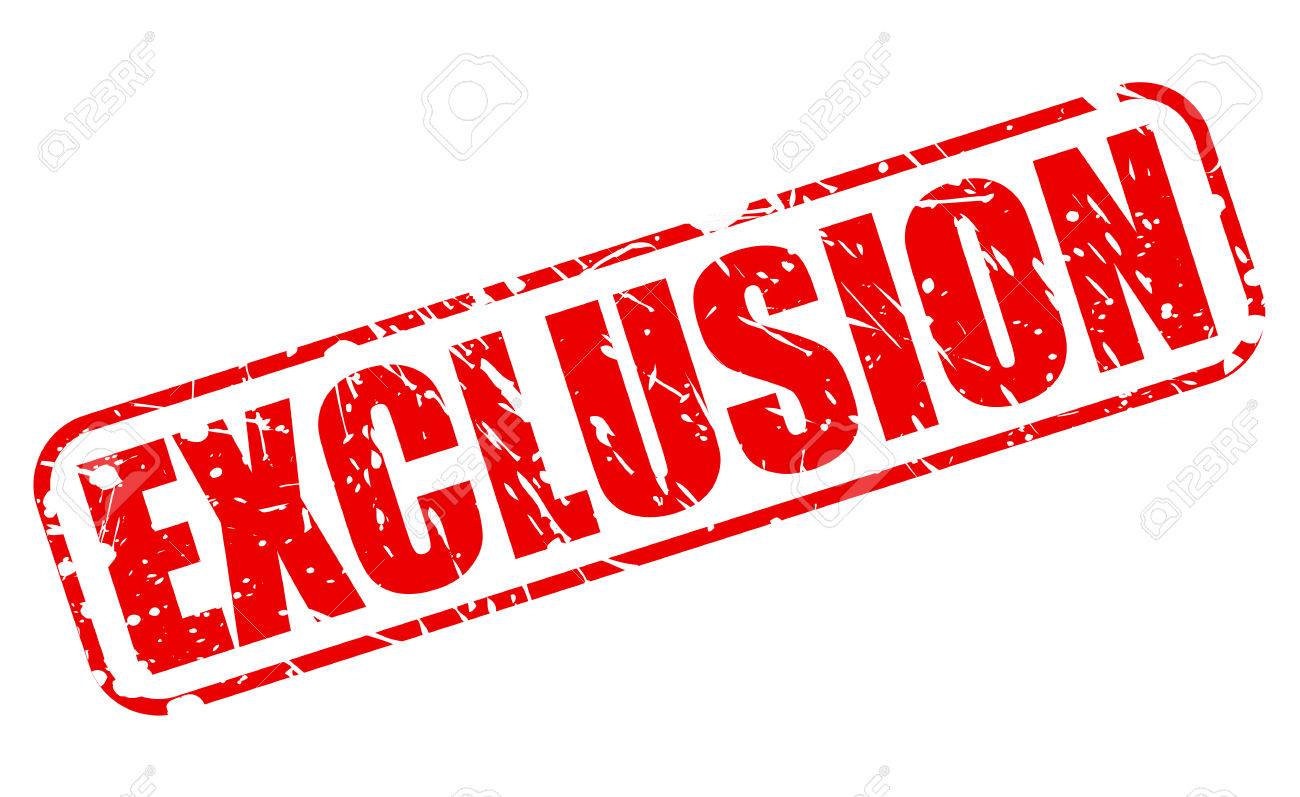 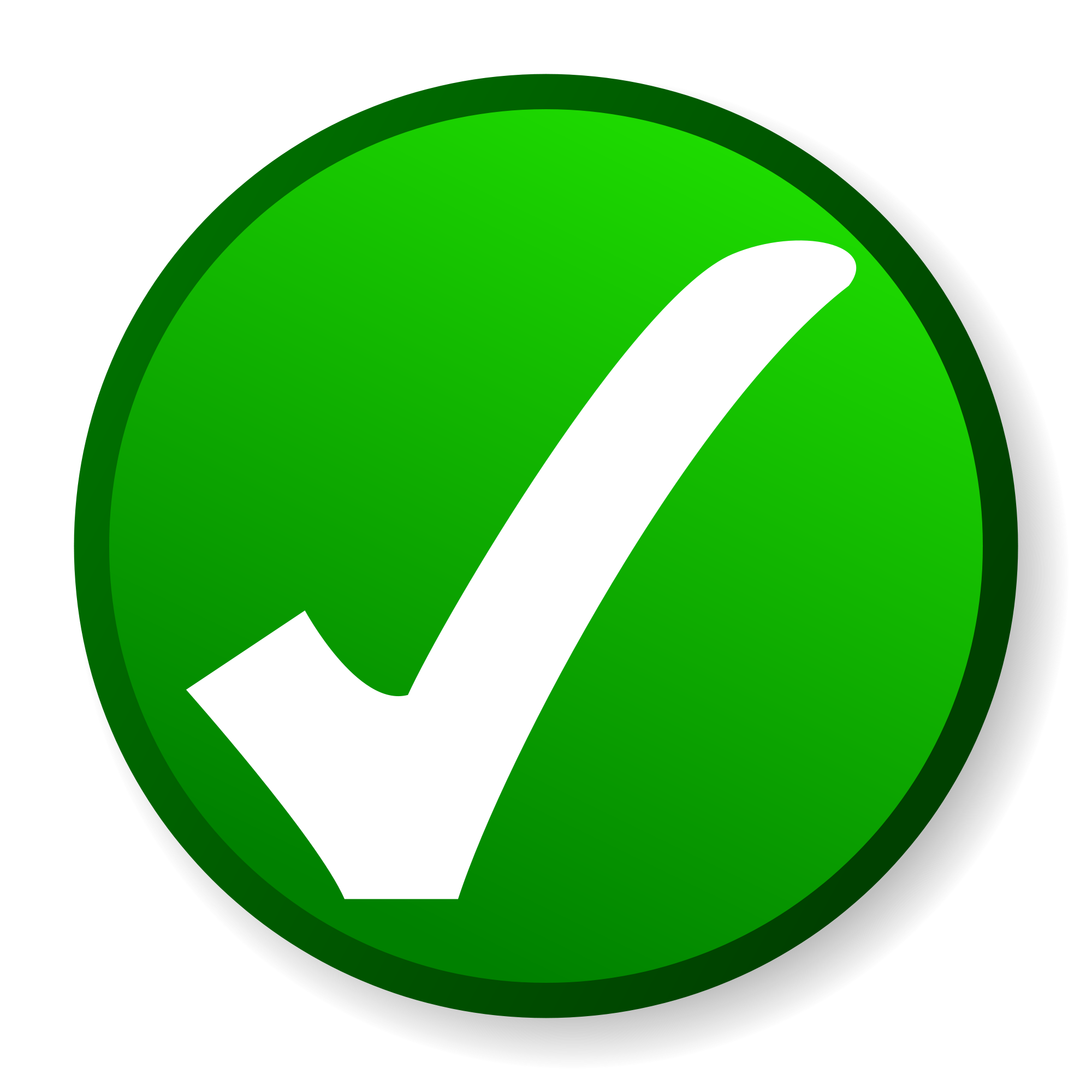 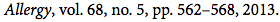 [Speaker Notes: Entidad descrita por primera vez en 1974 por un dermatologo francés Louis Schnitzler.]
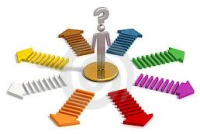 X CURSO DE ACTUALIZACIÓN EN PATOLOGÍA AUTOINMUNE DE LA AADEA
SÍNDROMES AUTOINFLAMATORIOS SISTÉMICOS (Fiebre, genética e historia)
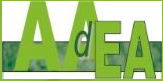 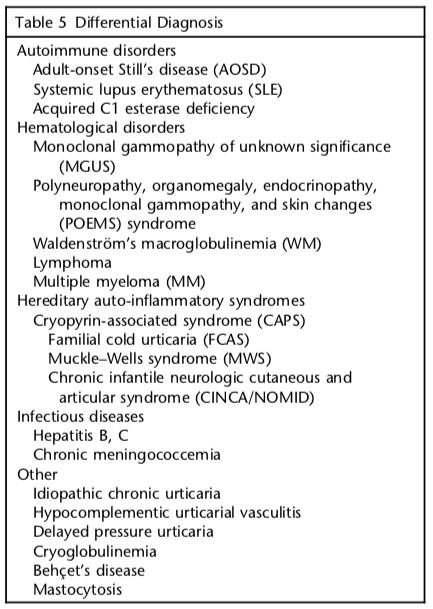 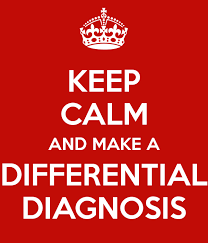 de Koning el al. Semin Arthritis Rheum. 2007.  37:137-148
[Speaker Notes: Adenopatías subcentrimetrica. Se ingresó para reevaluar. PET denegado por Granada. Adenopatías muy pequeñas para biopsia.

-- Complicaciones: Walsdestrom + amioloidosis.]
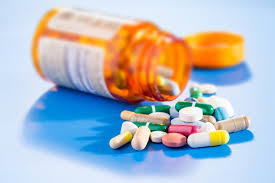 X CURSO DE ACTUALIZACIÓN EN PATOLOGÍA AUTOINMUNE DE LA AADEA
SÍNDROMES AUTOINFLAMATORIOS SISTÉMICOS (Fiebre, genética e historia)
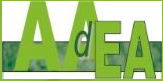 Tratamiento…
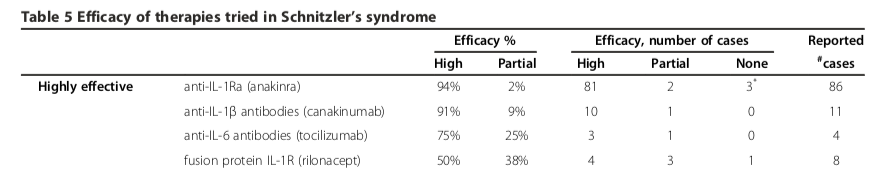 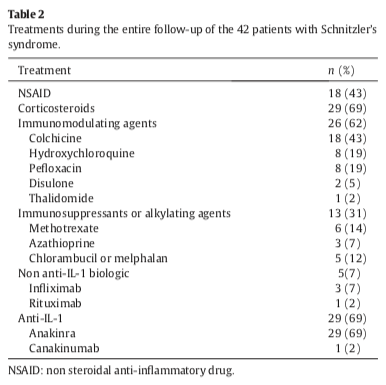 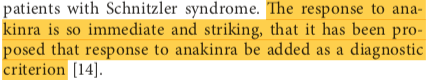 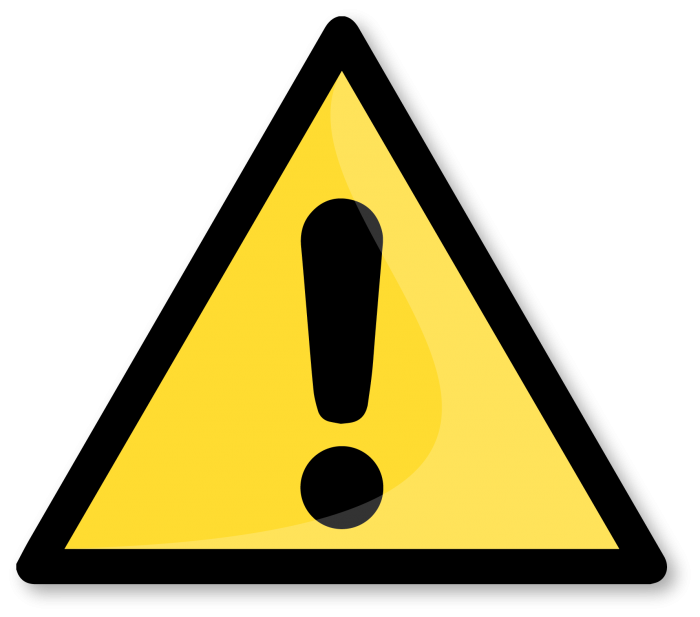 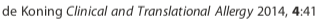 [Speaker Notes: Bibliograffía del tto
Pensar en otro dx si no mejora con anakinra.

Case report of Reumatology (marzo 2018)]
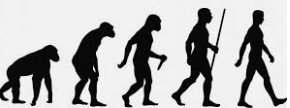 X CURSO DE ACTUALIZACIÓN EN PATOLOGÍA AUTOINMUNE DE LA AADEA
SÍNDROMES AUTOINFLAMATORIOS SISTÉMICOS (Fiebre, genética e historia)
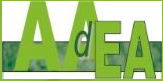 Evolución…
Inició tratamiento…
ANAKINRA 100mg sc / 24h
Mejoría de las lesiones cutáneas en 24 horas		      PLAN:

Descenso progresivo de RFA					     Repetir ENG y audiometría en 6 meses

Mejoría auditiva
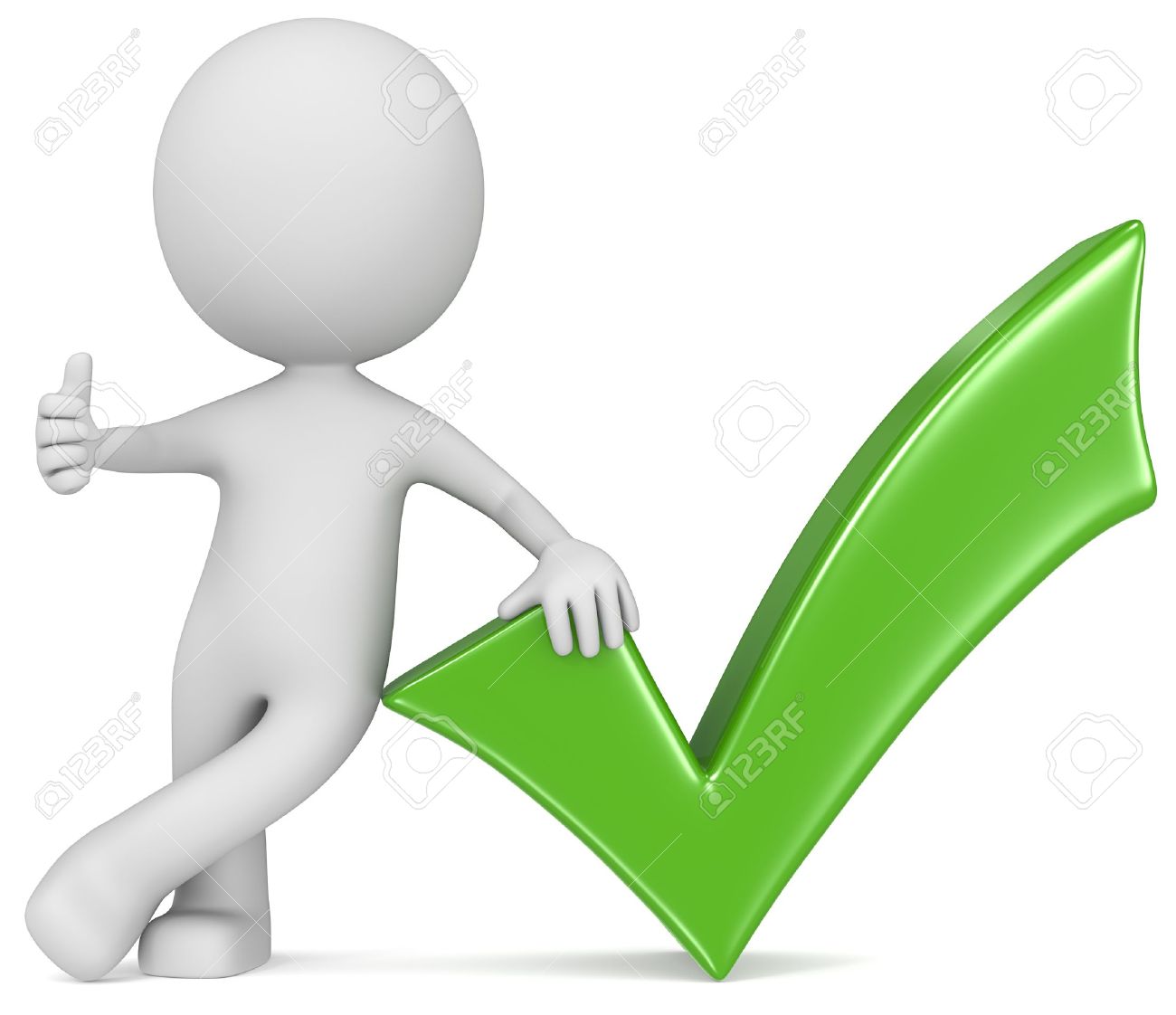 [Speaker Notes: Iso 1 mes.
Antagonista receptor interleuquina-1]
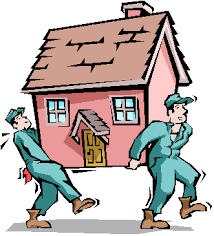 X CURSO DE ACTUALIZACIÓN EN PATOLOGÍA AUTOINMUNE DE LA AADEA
SÍNDROMES AUTOINFLAMATORIOS SISTÉMICOS (Fiebre, genética e historia)
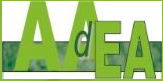 To take home…
Patología infradiagnosticada por su baja incidencia y desconocimiento.


Datos claves: Urticaria + Gammapatía monoclonal+ fiebre recurrente…


Seguimiento estrecho: Riesgo enfermedad Waldeström (15-20%) y amiolidosis.


Anakinra como primera opción terapéutica. Respuesta inmediata.
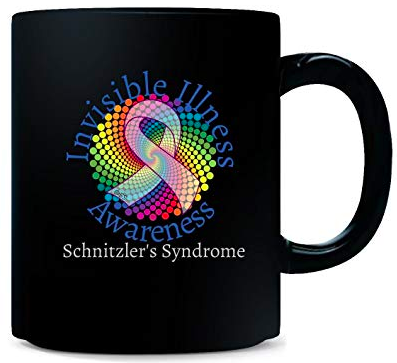 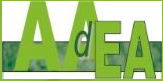 X CURSO DE ACTUALIZACIÓN EN PATOLOGÍA AUTOINMUNE DE LA AADEA
SÍNDROMES AUTOINFLAMATORIOS SISTÉMICOS (Fiebre, genética e historia)
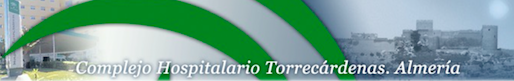 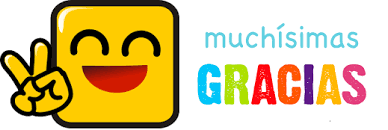 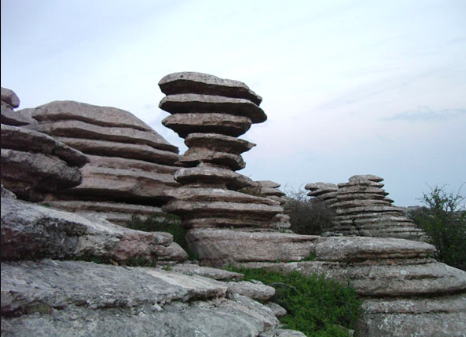 30 noviembre-1 diciembre
Antequera (Málaga)
Alexandra María Aceituno Caño.
MIR V. Servicio de Medicina Interna.
Complejo Hospitalario Torrecárdenas (Almería)